Сказки-небылицы
Открытое занятие по внеурочной деятельности
 «Литература и культурные традиции народов Обь-Иртышского Севера»


                                                                         Башкурова Людмила Петровна,
                                                                           учитель русского  я зыка и 
                                                                           литературы 
                                                                           МАОУ «Белоярская СОШ№1»
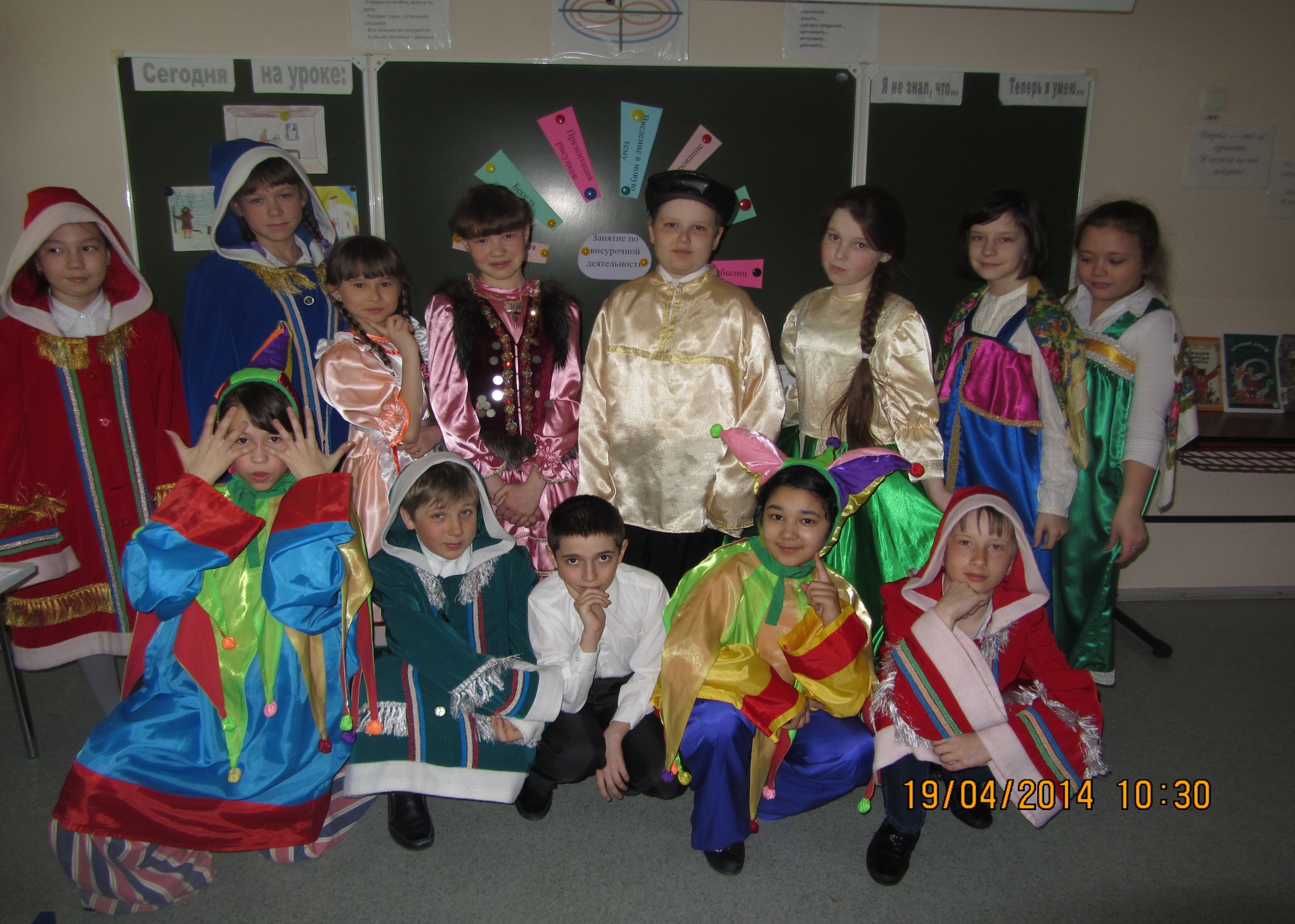 Между небом и землей                  поросёнок вился.                  И нечаянно хвостом                   К  небу прицепился.
Тема и задачи занятия?
Что такое небылица?
Небылица -  1. Вымысел, лживое сообщение. 
2. В народном творчестве – шуточный рассказ о том, чего не может быть. 
Зачем народ придумал небылицы? 
    Небылицы весело учат различать действительность и фантастику, развивают воображение.
Небылицы – прекрасное средство для воспитания и  развития чувства юмора, эта заведомая  чепуха поднимает людям настроение, одним словом, творит чудеса.
История возникновения небылиц
Скоморохи – удачливые на  всякое смешное слово и песню сказители,  которые выступали на праздниках  и ярмарках играли на свирелях и гудках, поэтому небылицы в народе  прозвали также «погудками».
Знакомство с хантыйской сказкой- небылицей «Манть-ку»
(инсценирование  сказки)
Работа в группах Создание собственного варианта небылицы по заданному началу
Жили-были Лгало и Подлыгало.  Один врал, другой подлыгал. Так и жили, работать не хотели. Вот пришли они раз в деревню………..
Инструкция.Как сочинить небылицу.
Чтение авторских небылиц
Итоги заседания:-Чем обогатились ваши представления  о сказках разных народов?
Рефлексия
Сегодня я попробовал  себя в необычной роли:
Я…………………… художник.
Я…………………  актёр.
Я…………………….составитель, автор небылицы.
Я…………………..скоморох.
Спасибо за внимание!